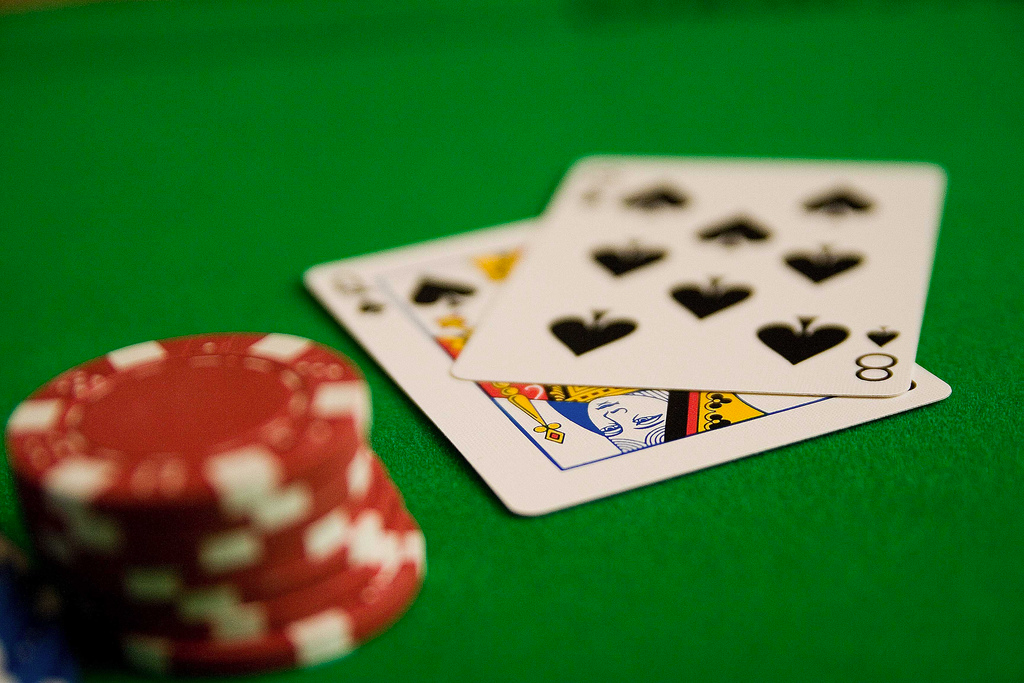 http://flic.kr/p/5wDp8h
Project Planning and Estimation
Now you have a bunch of user stories,so what’s next?
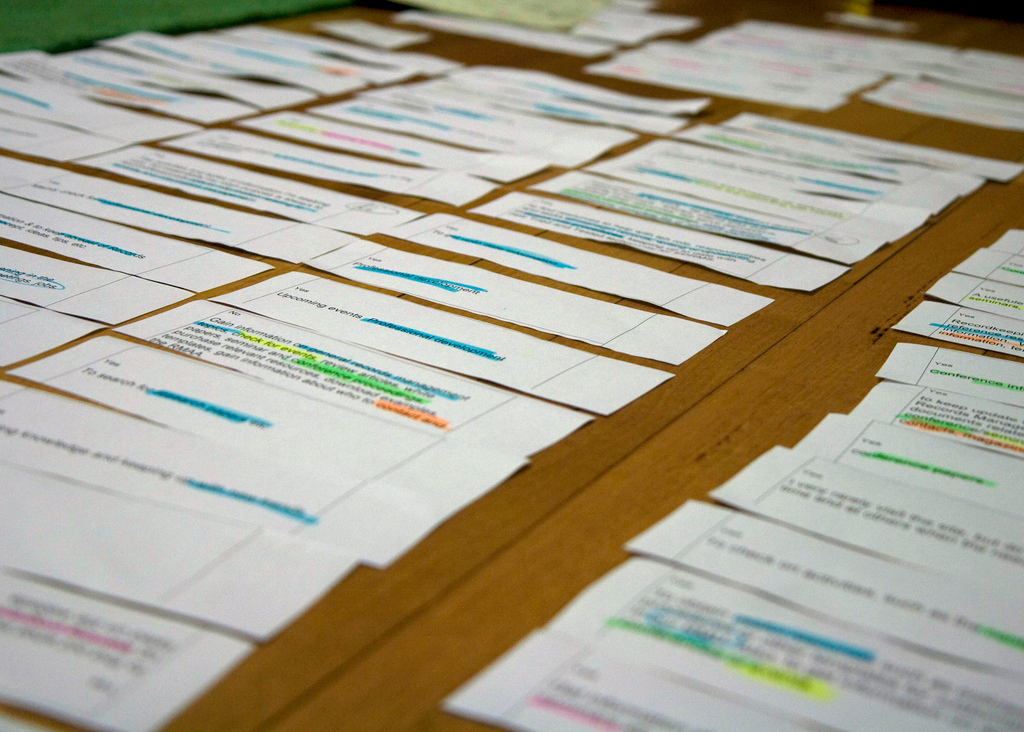 Iterative Development Process
We are here
Analysis
Design
Implementation
Requirements
Planning
InitialPlanning
Testing
Evaluation
Deployment
Customer
Developer
Requirements
Create USs
USs
Check USs
Corrections/Clarifications
Fix USs
Add Estimates
USs + Estimates
Add Priorities
USs + Estimates + Priorities
Choose USs for Iteration
Divide Chosen USs into Tasks
Estimate Tasks
Assign Tasks to Workers
Get to Work!
Customer
Developer
Requirements
Create USs
USs
Check USs
Corrections/Clarifications
Fix USs
Add Estimates
USs + Estimates
Add Priorities
USs + Estimates + Priorities
Choose USs for Iteration
Divide Chosen USs into Tasks
Estimate Tasks
Assign Tasks to Workers
Get to Work!
Estimating Time
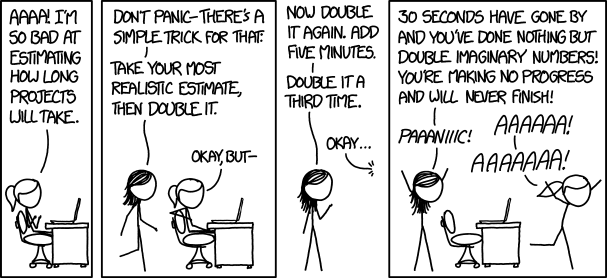 http://xkcd.com/1658/
Hofstadter's Law
It always takes longer than you expect, even when you take into account Hofstadter's Law.

		—  Douglas Hofstadter, Gödel, Escher, Bach
Principles for Estimation
Principle: Past performance is the best indicator of future performance
Approach: Track your outcomes; refine your estimates

Principle: Wisdom of the crowd
Goal: Predict how events will unfold
Think event planning
Problem: Easy to miss something
Solution: More brains = more opportunities to catch eventualities
Principles for Estimation
Principle: Past performance is the best indicator of future performance
Approach: Track your outcomes; refine your estimates

Principle: Wisdom of the crowd
Goal: Predict how events will unfold
Think event planning
Problem: Easy to miss something
Solution: More brains = more opportunities to catch eventualities
No past performance yet, so…
Estimation with Planning Poker
Cards with units of work: 1, 3, 5, 8, 13, 20, 40
Assume team can do 20 units in an iteration
For each US:
Discuss work involved
Flip cards
Repeat until consensus
Efficiency in estimating is important
Don’t expect your estimates to be super accurate
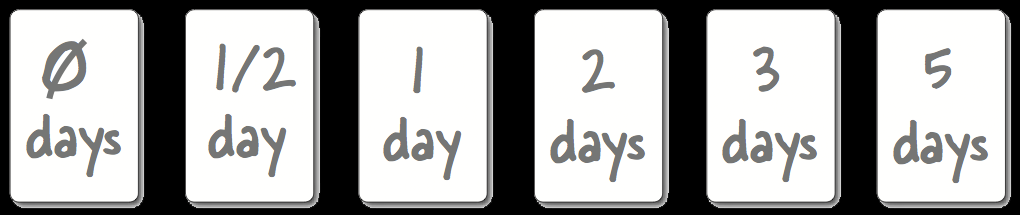 Let’s watch this video to find outwhat planning poker is all about:
http://youtu.be/0FbnCWWg_NY
Some additional estimation principles
Give honest estimates that customers can trust
Engineers refine estimates; customers refine expectations
Estimates are basis for customer’s cost assessment
Work at a sustainable pace
No heroes, no all-nighters, no super-human feats
Either you get the code done like a human being, or you don’t
What’s next…
Work on
Designs (sitemap, wireframes, model classes)
US Estimates